[Speaker Notes: Discuss that all previous learning has been separated into these two sections.
This lesson we will be working on recognising what we are looking for and applying to solve problems.]
WE DO:
I DO:
The diagram shows a cuboid. Calculate the length of the diagonal BH, giving your answer correct to 2 decimal places.
The diagram shows a cuboid. Calculate the length of the diagonal AG, giving your answer correct to 2 decimal places.
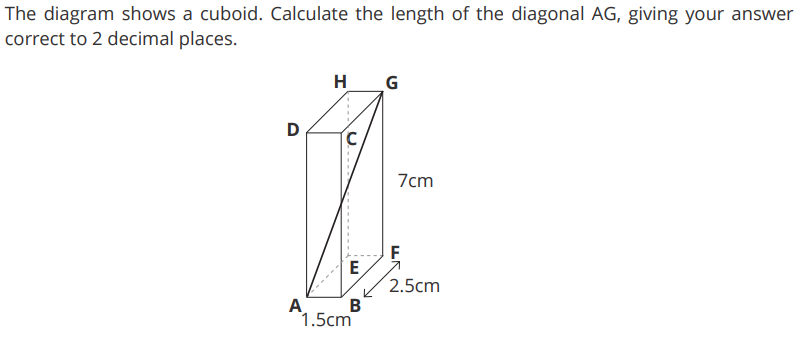 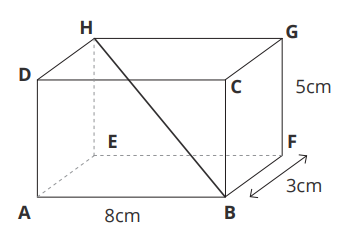 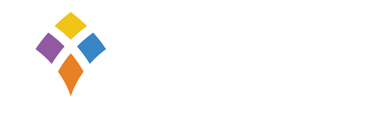 RETRIEVE
INSTRUCT
REVIEW
PRACTISE
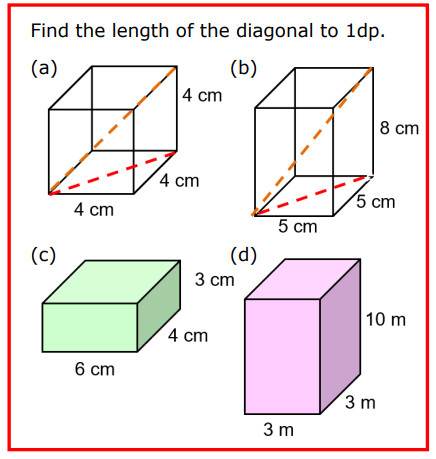 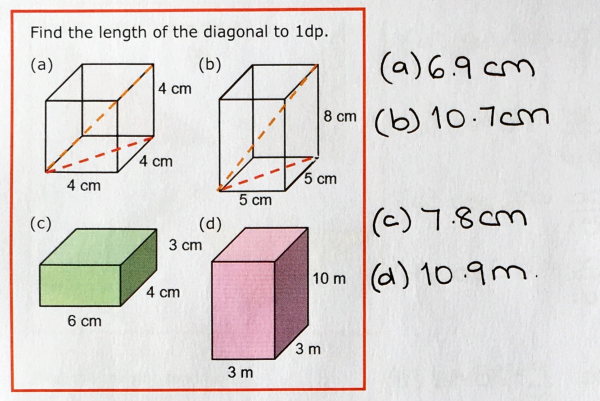 WE DO:
I DO:
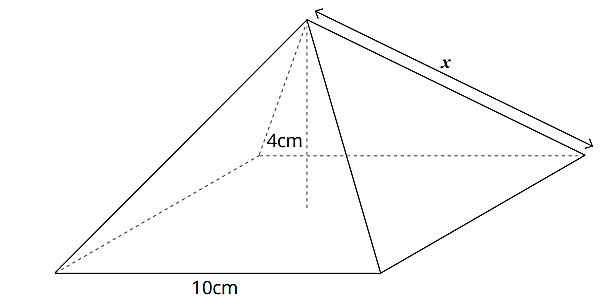 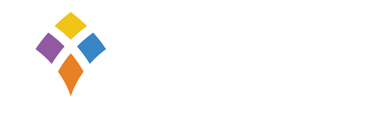 RETRIEVE
INSTRUCT
REVIEW
PRACTISE
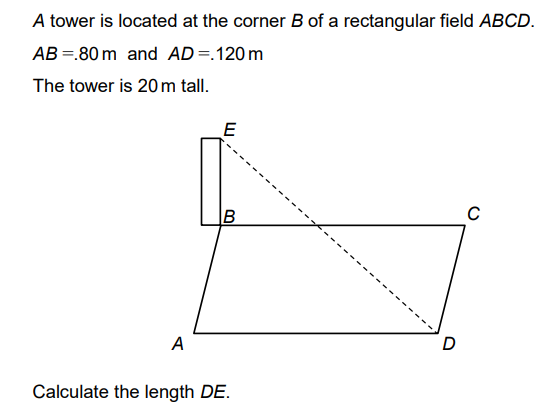 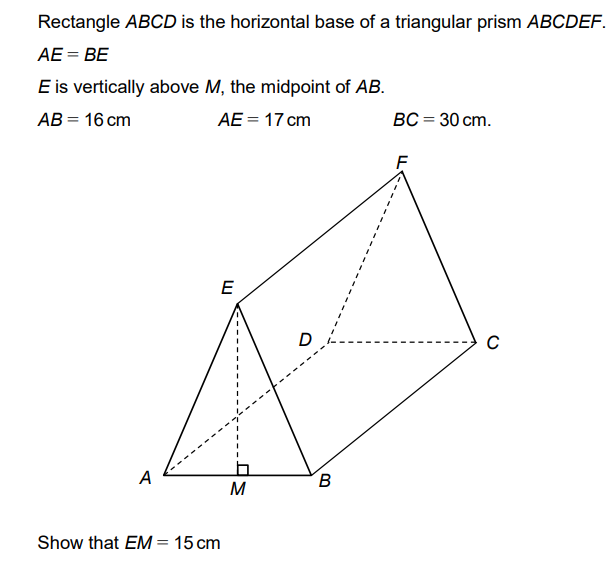 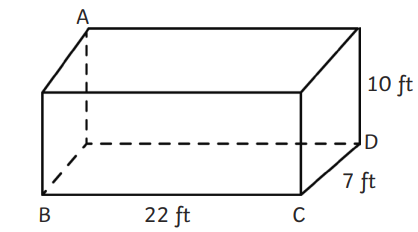 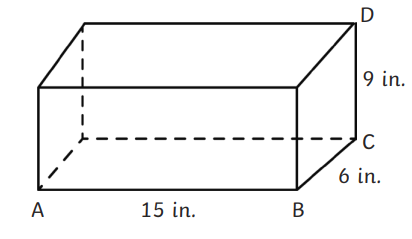 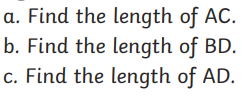 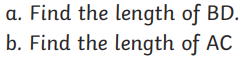 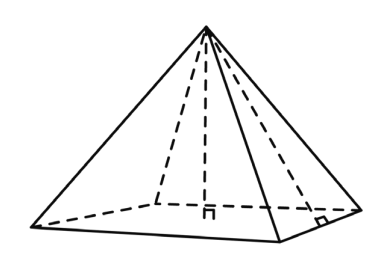 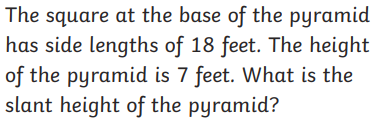 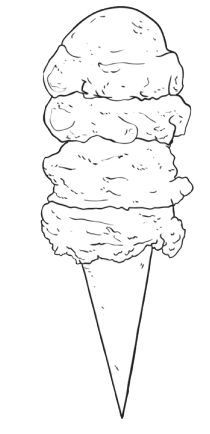 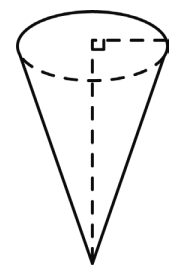 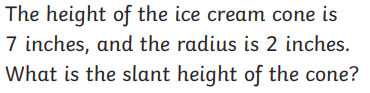 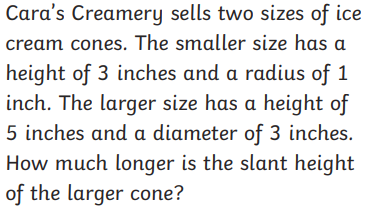 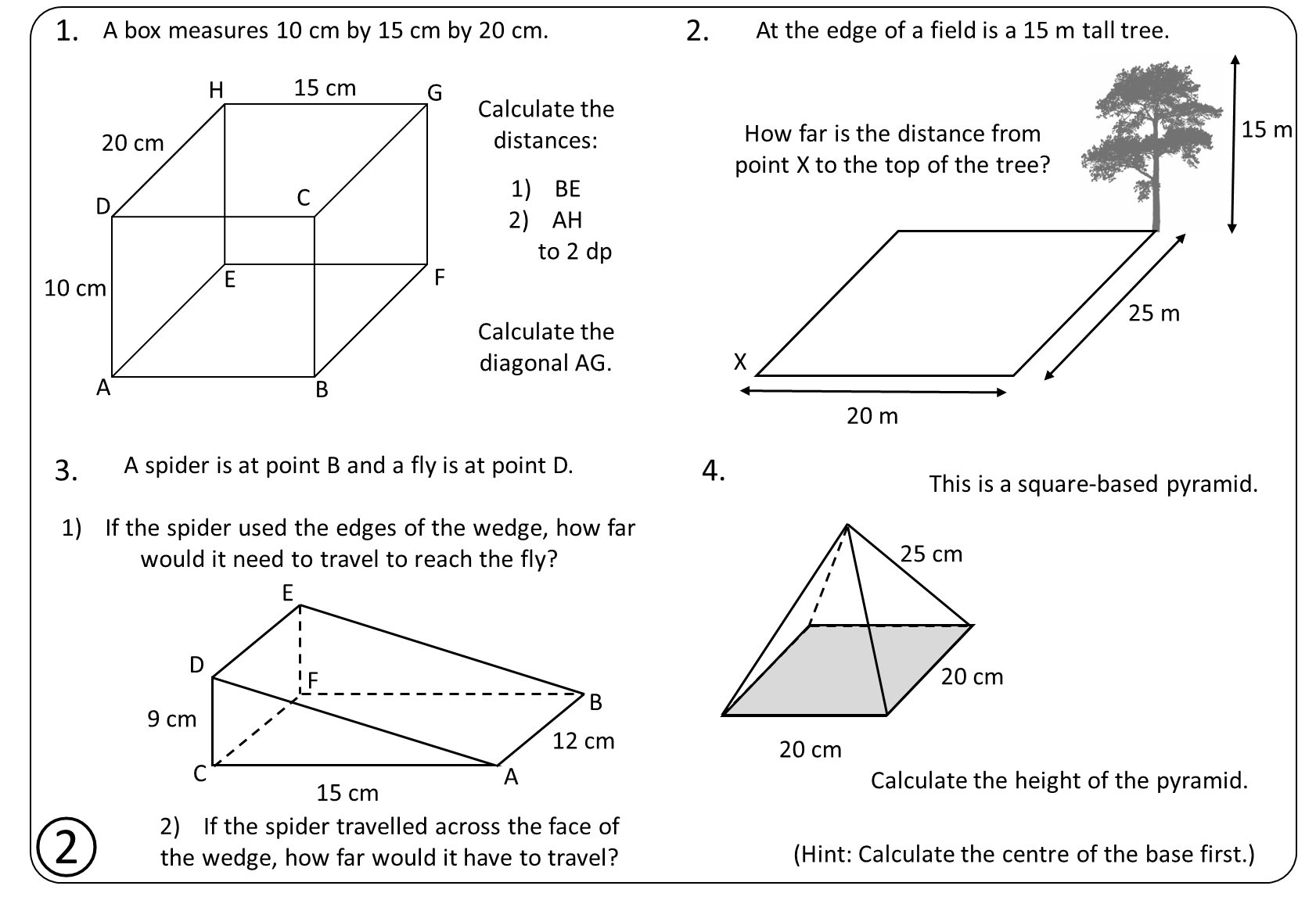 1.
2.
A box measures 10 cm by 15 cm by 20 cm.
At the edge of a field is a 15 m tall tree.
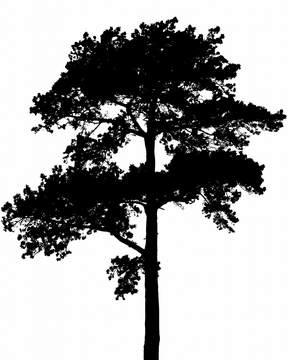 15 cm
H
G
Calculate the distances:
15 m
How far is the distance from 
point X to the top of the tree?
20 cm
BE
AH
	to 2 dp
C
1) 25 cm
D
35.36 m
F
E
2) 26.93 cm
10 cm
25 m
Calculate the diagonal AG.
Answers
X
A
B
20 m
A spider is at point B and a fly is at point D.

If the spider used the edges of the wedge, how far 
would it need to travel to reach the fly?
3.
4.
This is a square-based pyramid.
1) 29.49 cm
25 cm
2) 21.21 cm
20.62 cm
E
14.14 cm
D
20 cm
F
B
9 cm
12 cm
20 cm
C
A
Calculate the height of the pyramid.
15 cm
If the spider travelled across the face of 
the wedge, how far would it have to travel?
②
(Hint: Calculate the centre of the base first.)
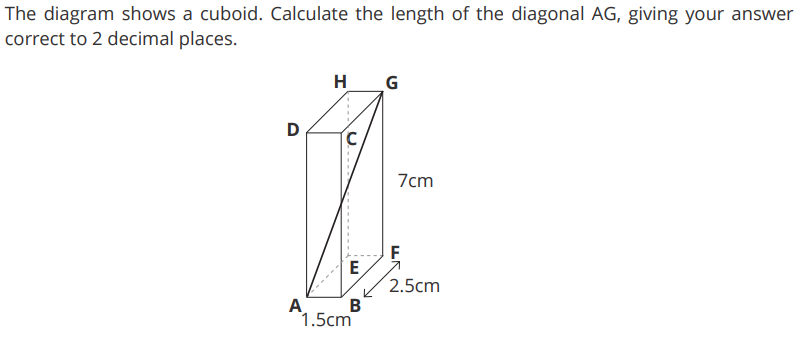 Your Do – Find the missing lengths correct to 1 decimal place.